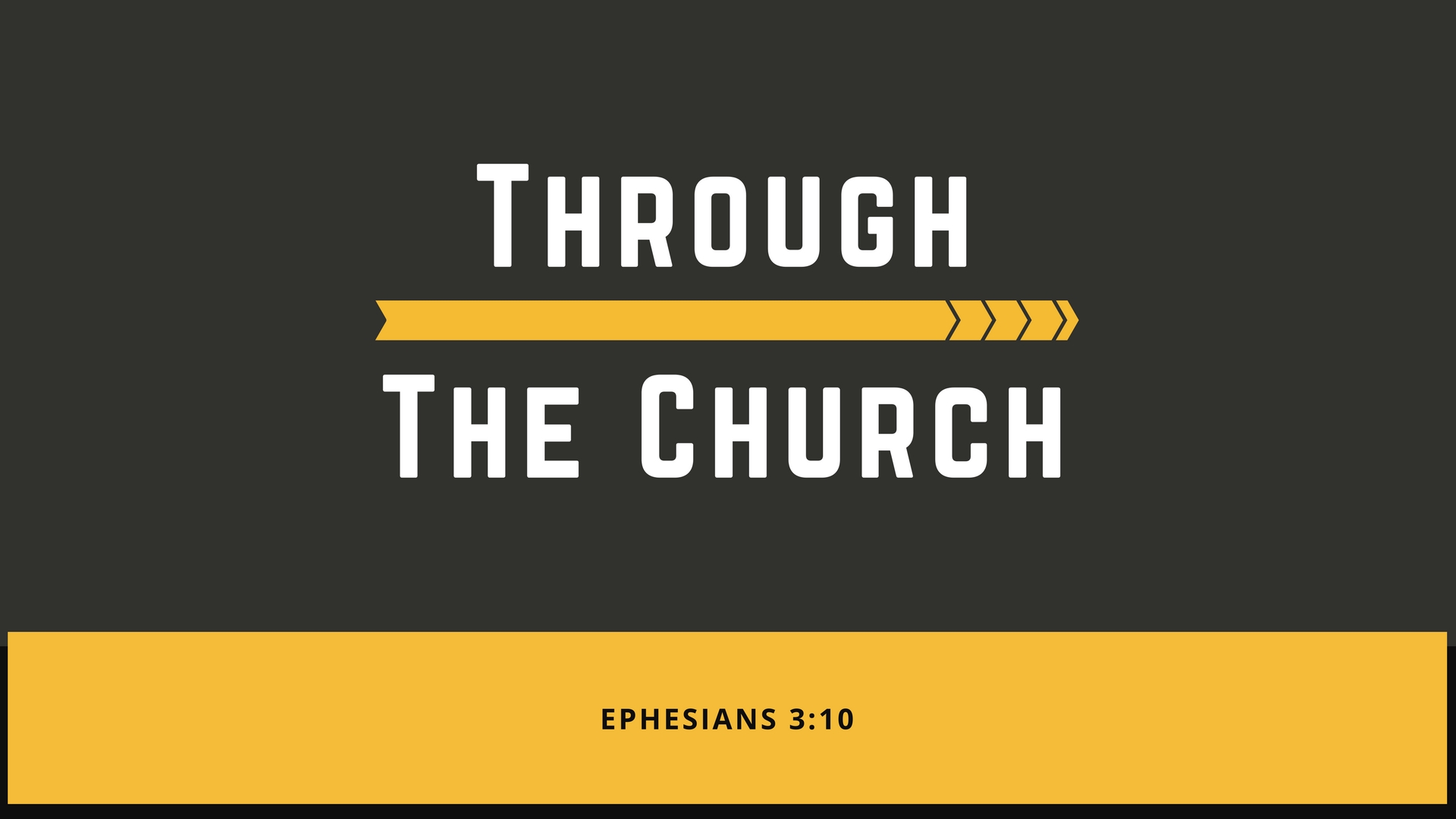 10 so that through the church the manifold wisdom of God might now be made known to the rulers and authorities in the heavenly places. 
Ephesians 3:10 ESV
10 so that through the church the manifold wisdom of God might now be made known to the rulers and authorities in the heavenly places. 
Ephesians 3:10 ESV
11 Therefore remember that at one time you Gentiles in the flesh, called “the uncircumcision”by what is called the circumcision, which is made in the flesh by hands
Ephesians 2:11 ESV
12 remember that you were at that time separated from Christ, alienated from the commonwealth of Israel and strangers to the covenants of promise, having no hope and without God in the world.
Ephesians 2:12 ESV
13 But now in Christ Jesus you who once were far off have been brought near by the blood of Christ.
Ephesians 2: 13 ESV
14 For he himself is our peace, who has made us both one and has broken down in his flesh the dividing wall of hostility 15 by abolishing the law of commandments expressed in ordinances, that he might create in himself one new man in place of the two, so making peace, 16 and might reconcile us both to God in one body through the cross, thereby killing the hostility. 
Ephesians 2:14-16 ESV
4 I therefore, a prisoner for the Lord, urge you to walk in a manner worthy of the calling to which you have been called, 2 with all humility and  gentleness, with patience, bearing with one another in love, 3 eager to maintain the unity of the Spirit in the bond of peace.
Ephesians 4:1-3 ESV
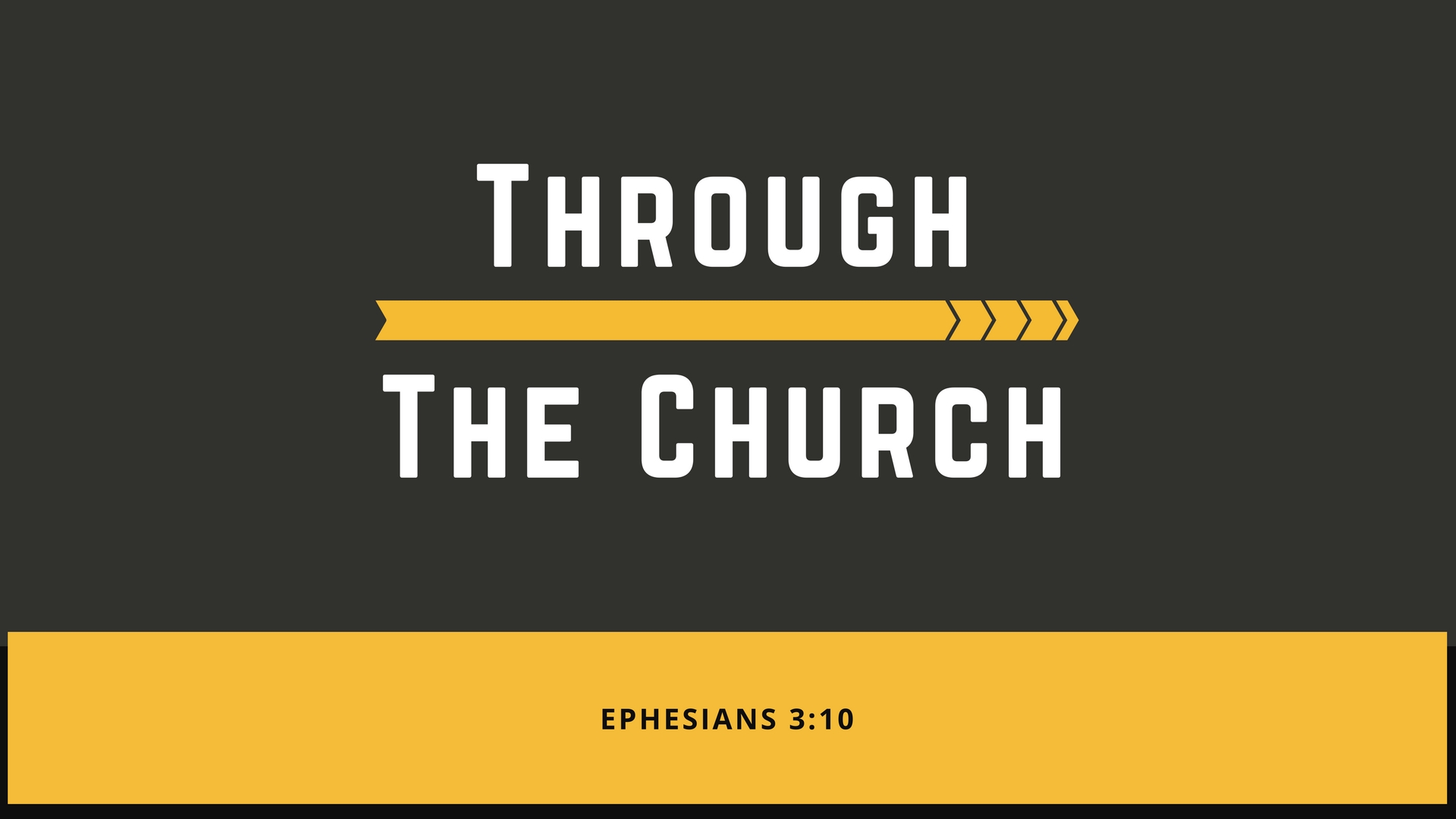